January 2019
Project: IEEE P802.15 Working Group for Wireless Personal Area Networks (WPANs)

Submission Title: [Proposal of extra control IEs for IEEE 802.15.4z MAC]	
Date Submitted: [02 January, 2019]	
Source: [Zheda Li, Aditya Vinod Padaki, Mingyu Lee, Seongah Jeong, Boon Loong Ng, Jack Lee (Samsung)]
Re: [Input to the Task Group]
Abstract:	[Presentation, possible inclusion in IEEE 802.15.4z MAC]
Purpose:	[Presentation, possible inclusion in IEEE 802.15.4z MAC]
Notice:	This document does not represent the agreed views of the IEEE 802.15 Working Group. It represents only the views of the participants listed in the “Source(s)” field above. It is offered as a basis for discussion and is not binding on the contributing individual(s) or organization(s). The material in this document is subject to change in form and content after further study. The contributor(s) reserve(s) the right to add, amend or withdraw material contained herein.
Release:	The contributor acknowledges and accepts that this contribution becomes the property of IEEE and may be made publicly available by P802.15.
Slide 1
Zheda Li (Samsung) et. al.
January 2019
Contents
0. General Descriptions of Ranging 
Reference: “IEEE 802.15.4z MAC for Ranging”, Jack Lee, etc. Doc: <15-18-0621-00-004z>.
Determine Role of Initiator(s)/Responder(s)

Ranging Scheduling IE

Contention Period IE

NHD ranging control and procedures
Slide 2
Zheda Li (Samsung) et. al.
January 2019
General Descriptions for Ranging
Slide 3
Zheda Li (Samsung) et. al.
January 2019
Ranging Methods
Ranging Methods of IEEE 802.15.8 are reused 
SS-TWR 
DS-TWR (w/ three messages)
Slide 4
Zheda Li (Samsung) et. al.
January 2019
Ranging Round & Ranging Block
Ranging Round  
Ranging Round refers to the completion of the entire ranging event between the initiator(s) and the responder(s) of the UWB network
Ranging Round consists of multiple Ranging Slots

 Ranging Block
Ranging Block refers to a time frame for secure ranging  
Ranging Block consists of multiple Ranging Rounds
Ranging Block
Ranging Round 1
Ranging Round 2
Ranging Round 3
Ranging Round 4
Ranging Round N
Ranging 
Slot 1
Ranging 
Slot 2
Ranging 
Slot 3
……
Ranging 
Slot M
Slide 5
Zheda Li (Samsung) et. al.
January 2019
Numerology
TU is defined as the minimum MAC time step in PHY units
Slot is defined as integer number of TUs
Round is defined as integer number of Slots
Block length is defined as integer multiple of MinimumBlockLength
MinimumBlockLength is defined as an integer number of TUs
Slide 6
Zheda Li (Samsung) et. al.
January 2019
Ranging Round
Ranging Round consists of one or more polling periods (PP) and one or more ranging response periods (RRP) 
PP is the period used by the initiator(s) to communicate to the responder(s)
RRP is the period used by responder(s) to communicate to the initiator(s)
<SS-TWR>
Ranging Control Frame : Sent by controller
RCF
RN
P1
R1
R2
R3
RCF
RRP
PP
Polling message m: Sent by initiator m
Pm
<DS-TWR>
Response from device n: Sent by responder n
Rn
P’1
RN
P1
R1
R2
R3
RCF
PP
RRP
PP
Reply final poll message m: Sent by Initiator m
P’m
<Many-to-Many (M2M) DS-TWR>
P2
P3
R1
R2
R3
RN
P’2
P’3
P1
P’1
RCF
PM
P’M
PP
PP
RRP
Slide 7
Zheda Li (Samsung) et. al.
January 2019
Ranging Configuration (1/2)
Ranging Control Frame is to set Ranging parameters 
Ranging Control Frame shall be sent at the beginning of the active Ranging Round(s)
Two device types for ranging control
Ranging Controller
- The device that defines and controls the ranging parameters by sending a Ranging Control Frame
Ranging Controlee
The device that utilizes the ranging parameters received from the ranging controller. 
There can be one or more controlees managed by the controller.
Controlee
Controller
Ranging Control Frame
Zheda Li (Samsung) et. al.
Slide 8
January 2019
Ranging Configuration (2/2)
Two device types for ranging
Initiator
- Device initiates ranging by sending a Poll
Responder
- Device responds to Poll received from Initiator
Controlee
Controller
Controlee
Controller
Ranging Control Frame
Ranging Control Frame
Initiator
Responder
Responder
Initiator
Poll
Poll
Slide 9
Zheda Li (Samsung) et. al.
January 2019
Determine Role of Initiator(s)/Responder(s)
Slide 10
Zheda Li (Samsung) et. al.
January 2019
Ranging Control IE
Reference: “IEEE 802.15.4z MAC for Ranging”, Jack Lee, etc. Doc: <15-18-0621-00-004z>.














Poll mode works: Unicast
Poll mode cannot work: Multicast/M2M
Controller shall be able to determine any device to be the initiator/responder
Slide 11
Zheda Li (Samsung) et. al.
January 2019
Inclusion of Initiator/Responder List (IRL) IE in RC frame/pre-poll
Content fields of Initiator/Responder List (IRL) IE 




IRT Table Length: number of rows in IRT Table=number of devices 

Initiator/responder table (IRT) 
Each row of IRT Table




Address of device+ initiator indicator
Slide 12
Zheda Li (Samsung) et. al.
[Speaker Notes: - RRTM은 DS-TWR의 3번째]
January 2019
Ranging Scheduling IE
Slide 13
Zheda Li (Samsung) et. al.
January 2019
Current Ranging Scheduling IE
Reference: “IEEE 802.15.4z MAC for Ranging”, Jack Lee, etc. Doc: <15-18-0621-00-004z>.








Applicable for the use case with one initiator and multiple responders, while the initiator is the controller. 
Not applicable for use cases: there can be more than one initiators, and controller can also be a responder.
Slide 14
Zheda Li (Samsung) et. al.
January 2019
Modified Ranging Scheduling (RS) IE
Content fields of RS IE:



RS Table Length indicates the row of RS Table, which is the number of time slots used for scheduling. 

Ranging Scheduling (RS) Table:
Each row of RS Table




First octet indicates the slot index, while the next octet is the address of the assigned device.
RCF/Pre-poll conveys RS IE
Scheduling for one or more active rounds
Slide 15
Zheda Li (Samsung) et. al.
January 2019
Contention Period IE
Slide 16
Zheda Li (Samsung) et. al.
January 2019
Configuration of Poll/Response Periods for Contention-Based Ranging
Contention-based M2M ranging:
Broadcast ranging is a special case: one initiator





Configurations: 
Option 1: after the RC-frame, let one round to be the contention period for all initiators and responders.
Option 2: after the RC-frame, divide a round into multiple contention periods, e.g., P-R (SS-TWR), P-R-P (DS-TWR).
<SS-TWR>
R3
R1
R2
RN
RCF
P1
RRP
PP
<DS-TWR>
P’1
RN
P1
R1
R2
R3
RCF
PP
RRP
PP
<Many-to-Many (M2M) DS-TWR>
P2
P3
R1
R2
R3
RN
P’2
P’3
P1
P’1
RCF
PM
P’M
PP
PP
RRP
Slide 17
Zheda Li (Samsung) et. al.
[Speaker Notes: - RRTM은 DS-TWR의 3번째]
January 2019
Inclusion of Contention Period IE in the RC frame/pre-poll
Contention period (CP) IE


CP Table Length indicates the number of rows in CP Table, i.e., the number of PP/RRP

Contention Period (CP) Table:
Each row of CP Table  




First bit indicates PP or RRP
Later two octets indicate the start index and end index of time slot
Slide 18
Zheda Li (Samsung) et. al.
[Speaker Notes: - RRTM은 DS-TWR의 3번째]
January 2019
NHD Ranging Control and Procedures
Slide 19
Zheda Li (Samsung) et. al.
January 2019
PPDU Format of Secure Ranging
Reference: “HRP UWB PHY enhanced mode consensus”, Billy Verso, etc. Doc.: <15-18-0477-00-004z> 








Normal secure ranging: format (a) and (b)
NHD (No Header or Data) secure ranging: format (c) 
To support NHD secure ranging, new control IEs and ranging procedures shall be included.
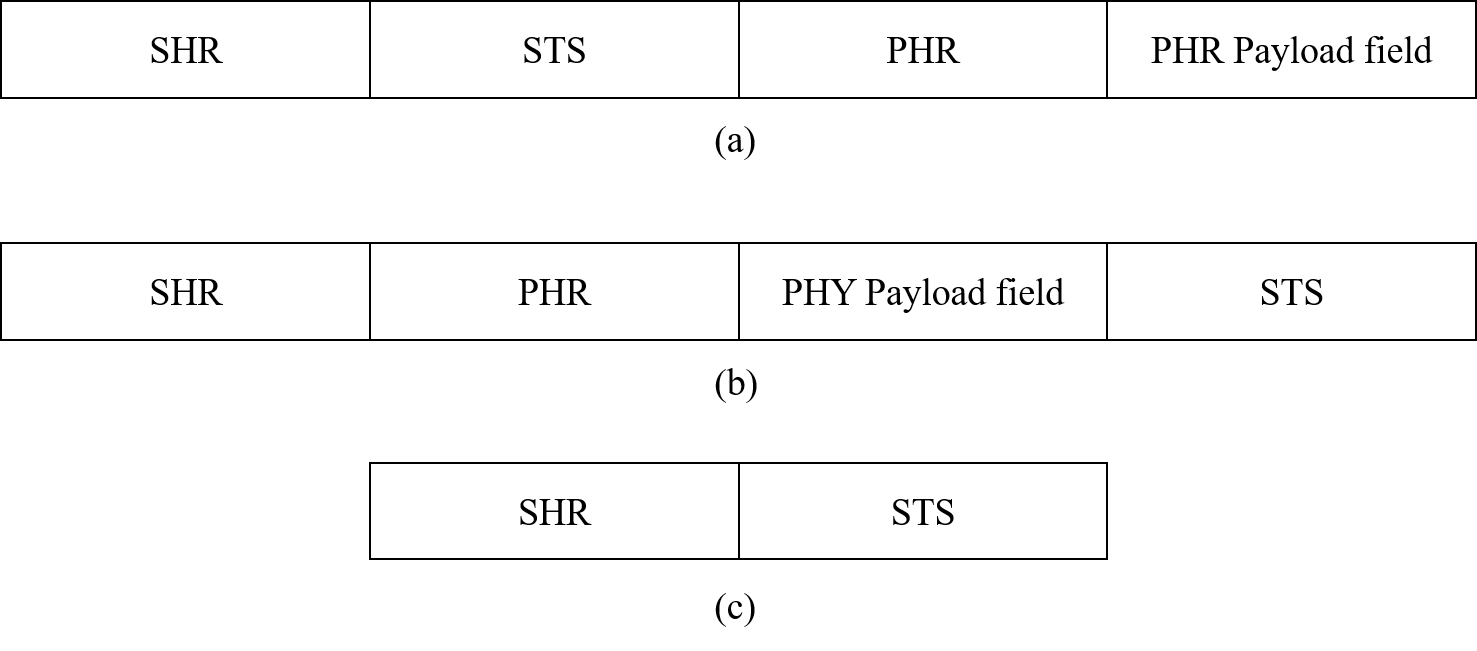 Slide 20
Zheda Li (Samsung) et. al.
January 2019
NHD Ranging Request AOA IE
NHD Ranging Request AOA (NRRA) IE can be used in RC frame/pre-poll to indicate a request of AOA from a requester to a provider.
For scheduled unicast/multicast/M2M ranging, NRRA IE content shall include address fields for both requester and provider, respectively.  
For contention-based broadcast/M2M mode, NHD ranging is not applicable, and no need to use this IE.
Slide 21
Zheda Li (Samsung) et. al.
January 2019
NHD Ranging Request Reply Time IE
NHD Ranging Request Reply Time (NRRRT) IE can be used in RC frame/pre-poll to indicate a request of reply time from a requester to a provider.
For scheduled unicast/multicast/M2M ranging, NRRRT IE content shall include address fields for both requester and provider, respectively.  
For contention-based broadcast/M2M mode, NHD ranging is not applicable, and no need to use this IE.
Slide 22
Zheda Li (Samsung) et. al.
January 2019
NHD Ranging Request Round-Trip Measurement IE
NHD Ranging Request Round-Trip Measurement (NRRRTM) IE can be used in RC frame/pre-poll to indicate a request of round-trip measurement from a requester to a provider.
For scheduled unicast/multicast/M2M ranging, NRRRTM IE content shall include address fields for both requester and provider, respectively.  
For contention-based broadcast/M2M mode, NHD ranging is not applicable, and no need to use this IE.
Slide 23
Zheda Li (Samsung) et. al.
January 2019
Message exchange chart: NHD multicast SS-TWR
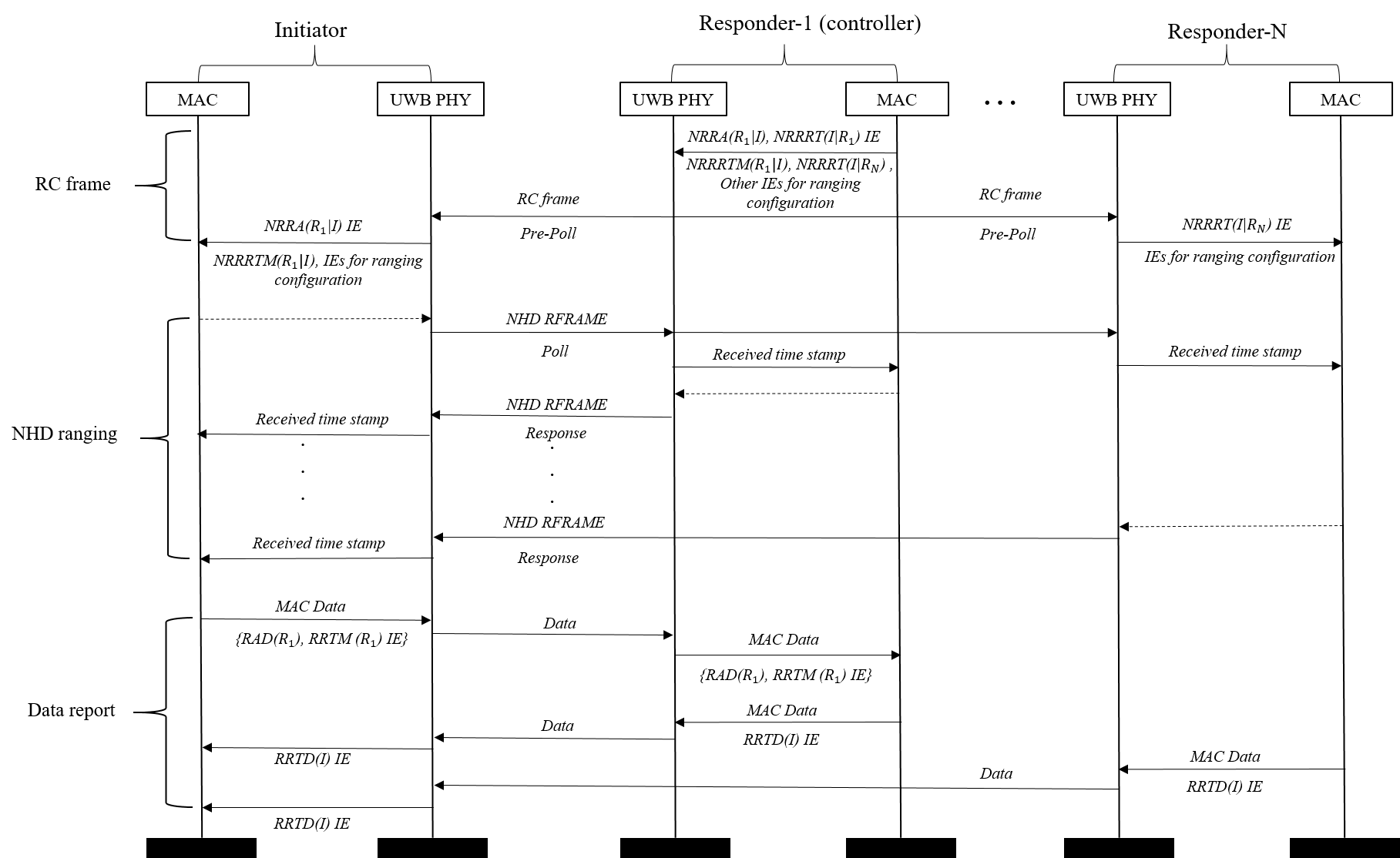 Assumption: controller knows the requests of other devices.
A round: RC frame/pre-poll, NHD ranging, and data report period.
Device transmits the requested data via scheduled time slot within the data report period. 
Existed time-stamp IEs in IEEE 802.15.8 can be used in the data report period.
Slide 24
Zheda Li (Samsung) et. al.
January 2019
Message exchange chart: NHD multicast DS-TWR
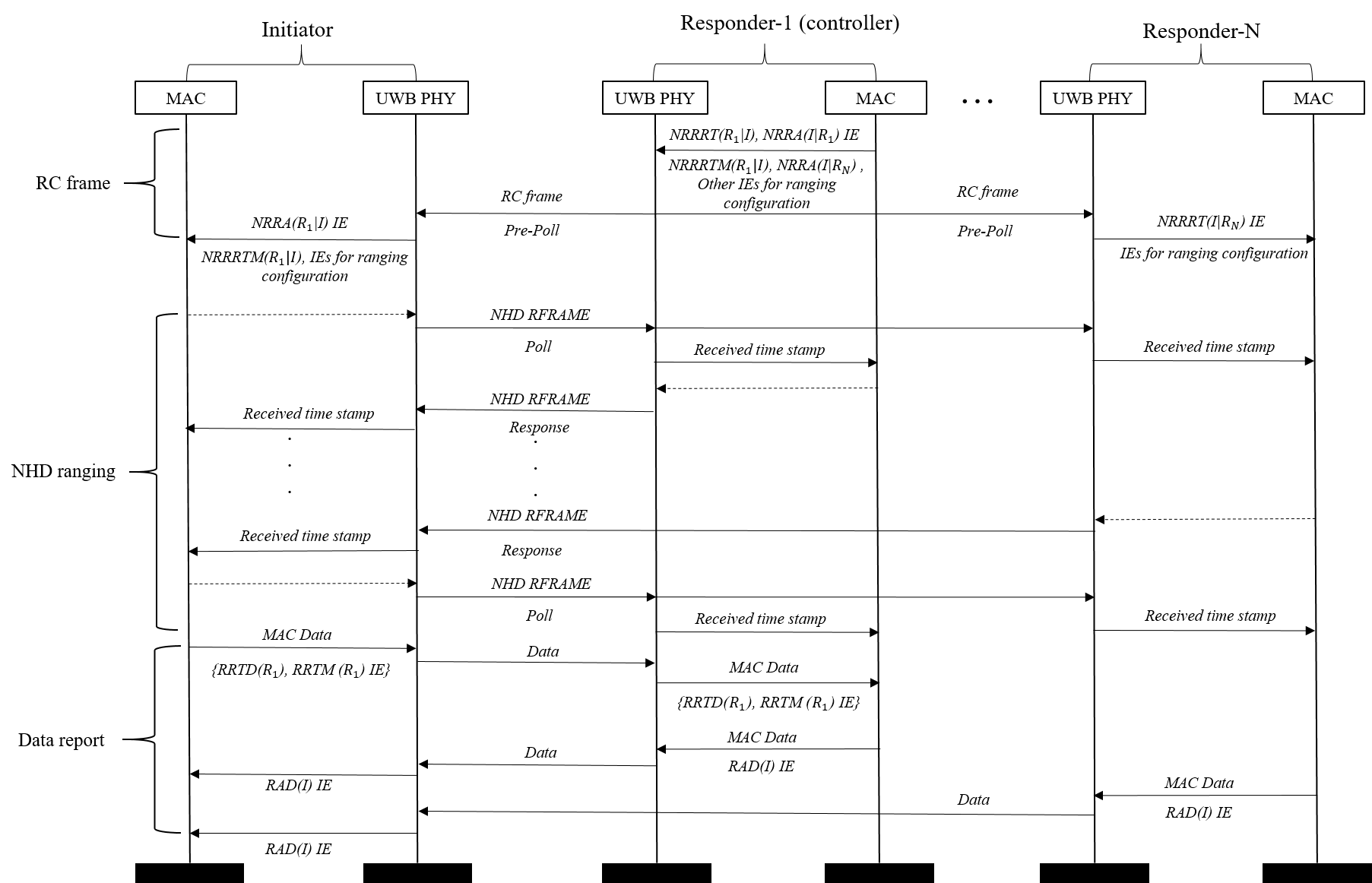 Similar procedure: a second poll is included.  
Procedures for multicast NHD SS-TWR/DS-TWR  can be directly generalized to M2M use case, which are omitted here
Slide 25
Zheda Li (Samsung) et. al.